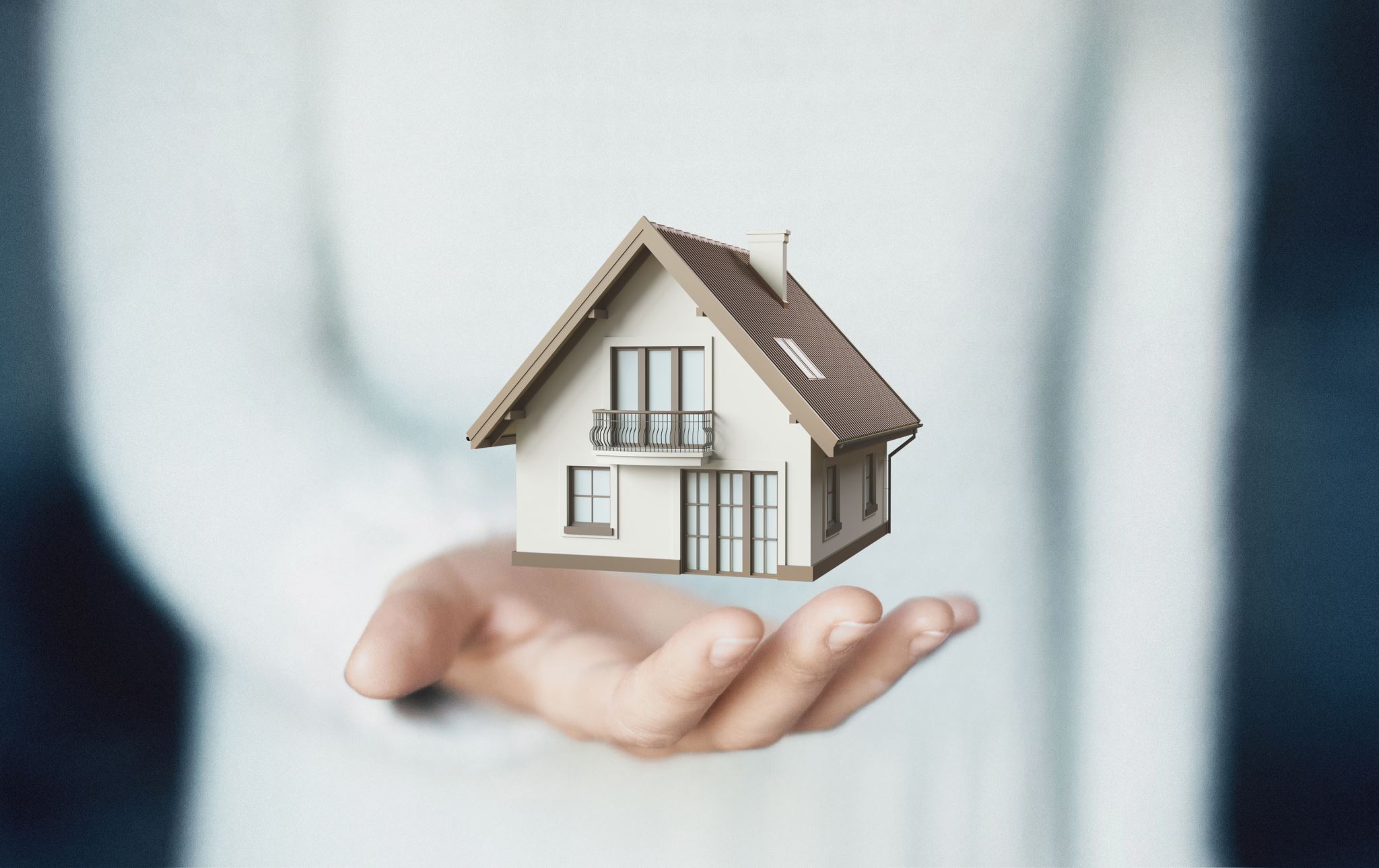 Domotica huis
Brent Paessens
Senne Willems
[Speaker Notes: Senne]
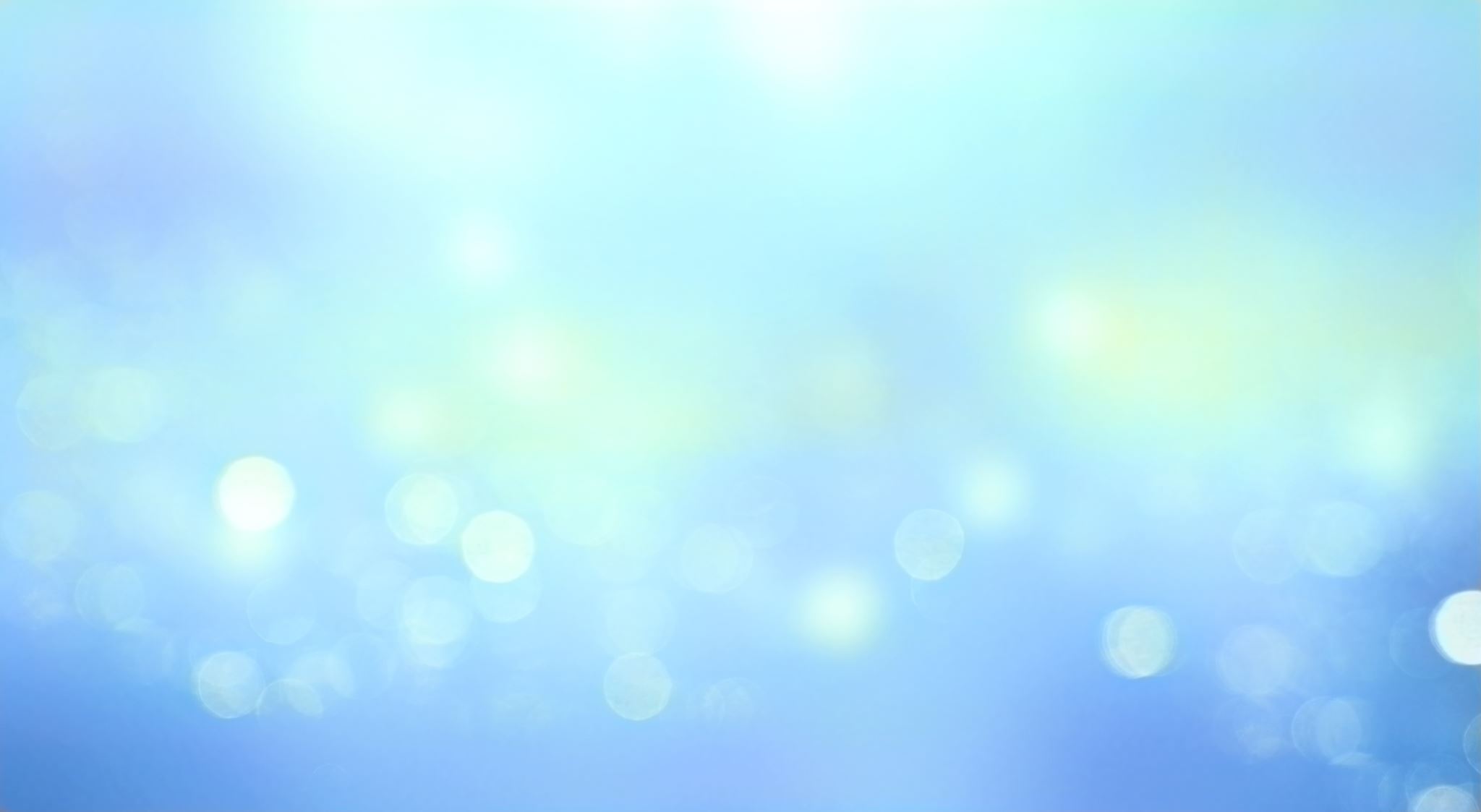 Opgave
Doelstelling
Planning
Inhoudstafel
Componenten
Uitwerking
Conclusie
[Speaker Notes: Senne]
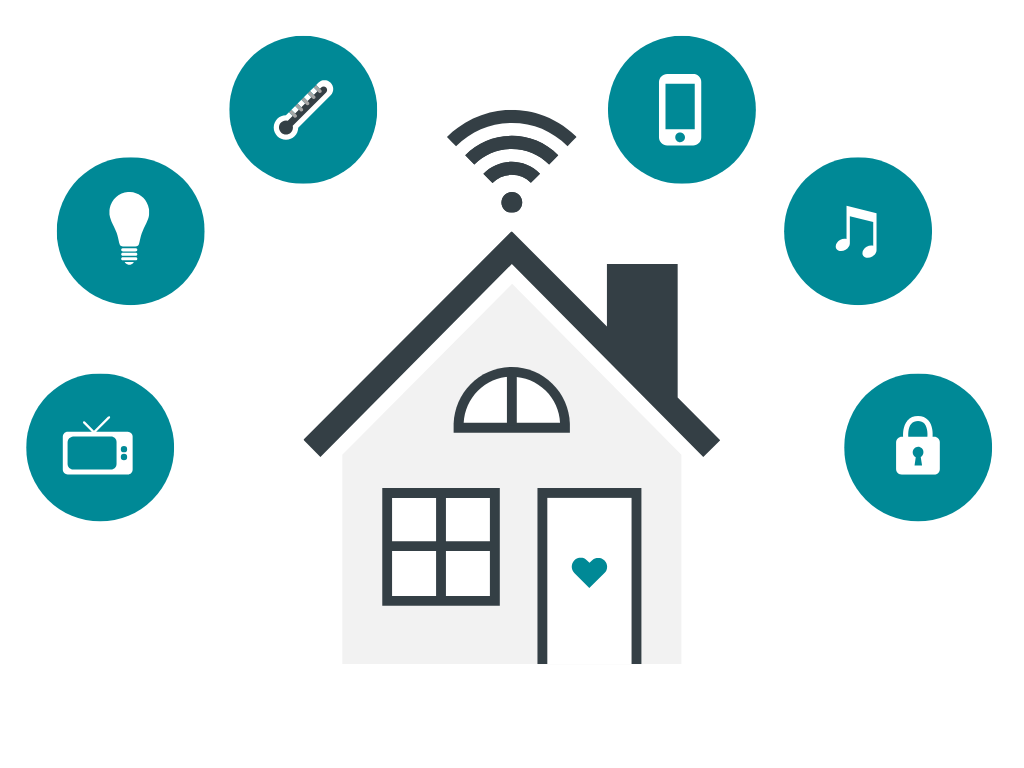 Opgave
Een slim huis met slimme sensoren 
	• Data opslaan in database
	• Data visualiseren in node-red
Een slim zonnepaneel
	• Simuleren opwek
[Speaker Notes: Brent]
Temperatuur, druk en CO2 uitlezen
Doelstelling
Licht van zonnepaneel meten
Data opslaan
Data visualiseren
[Speaker Notes: Senne]
Planning
[Speaker Notes: Brent]
Componenten
Sensoren
BMP280    MQ135    Zonnepaneel
Microcontroller
Microprocessor
ESP32 		Raspberry Pi
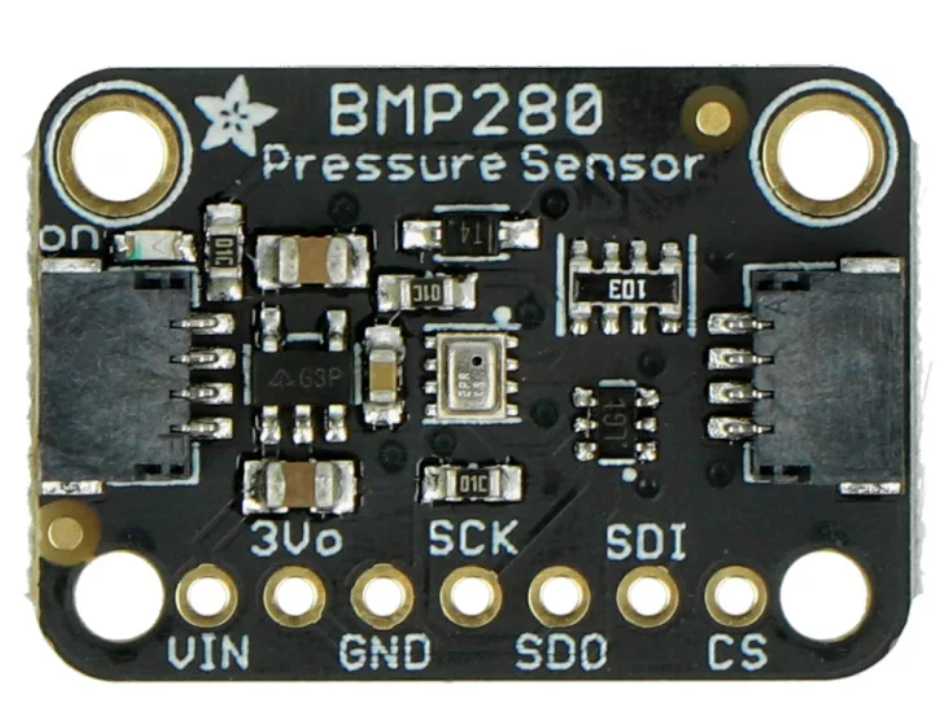 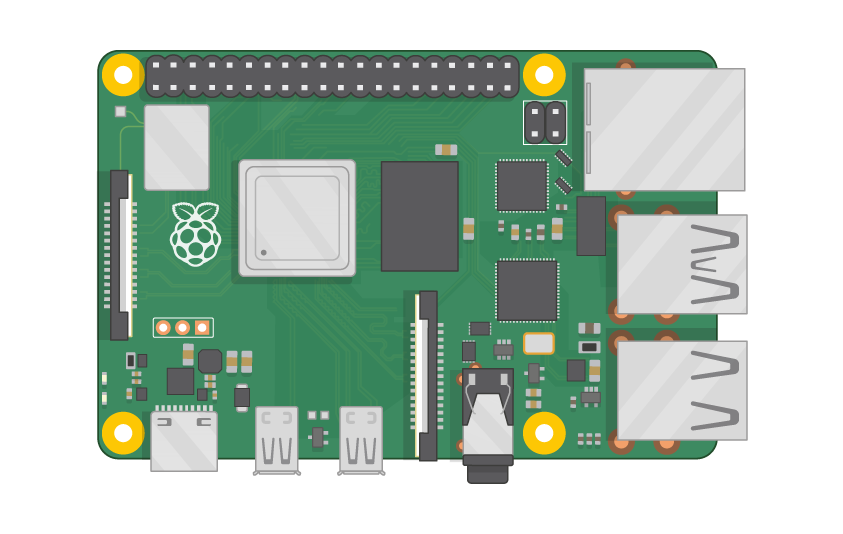 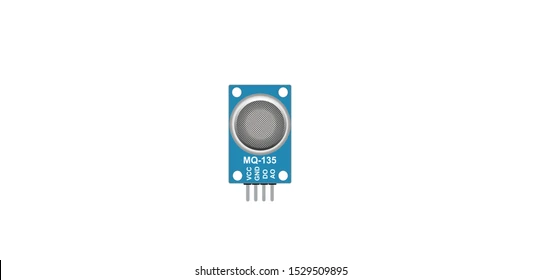 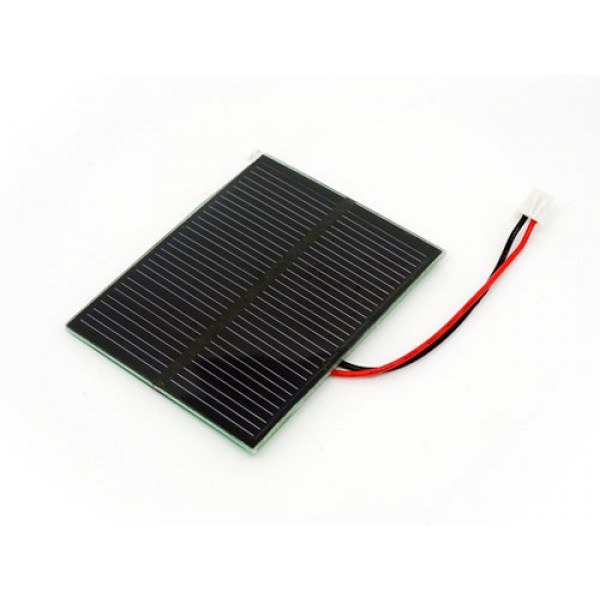 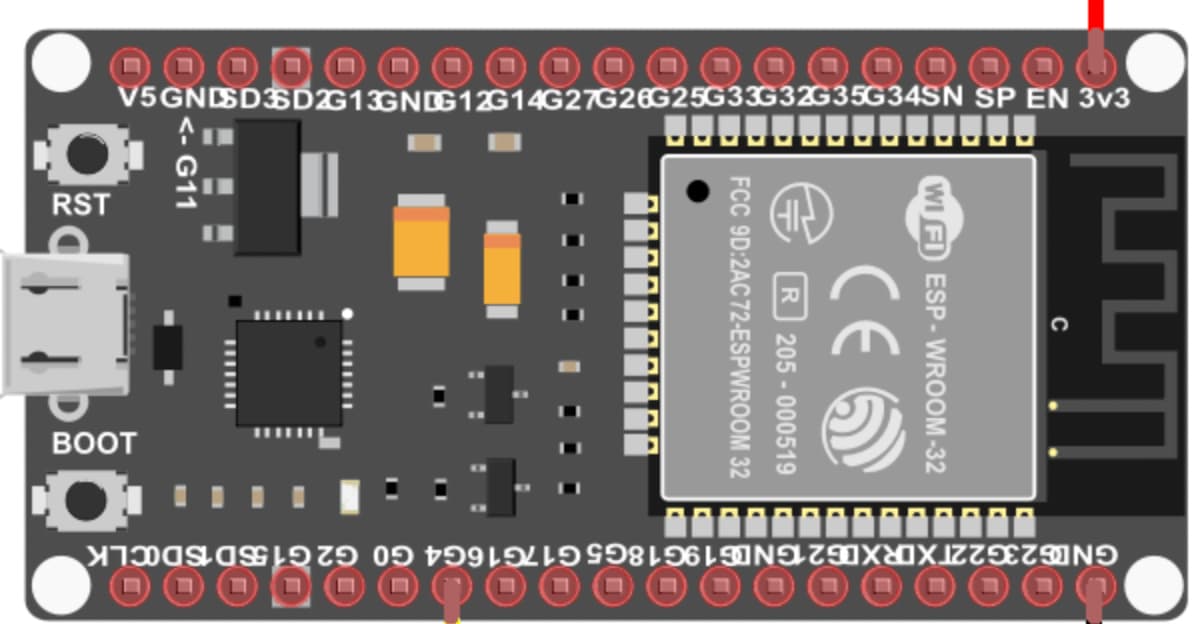 Temperatuur en druksensor
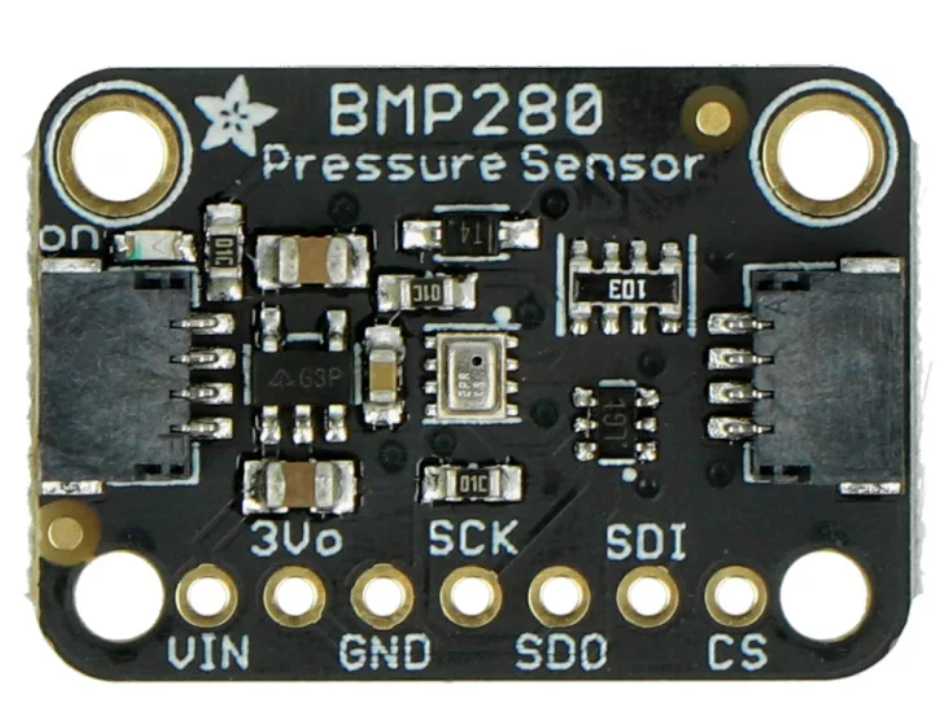 Gas sensor
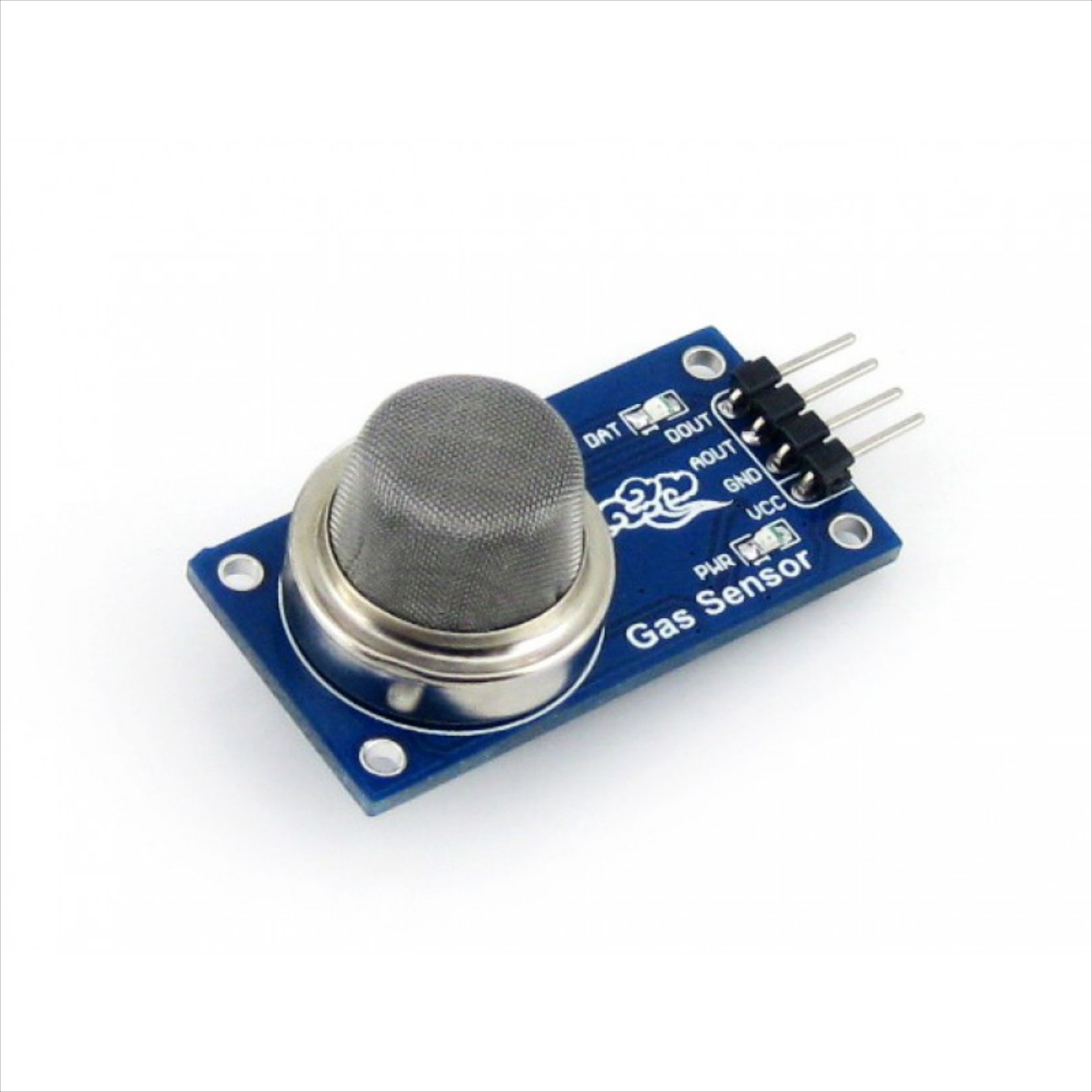 Zonnepaneel
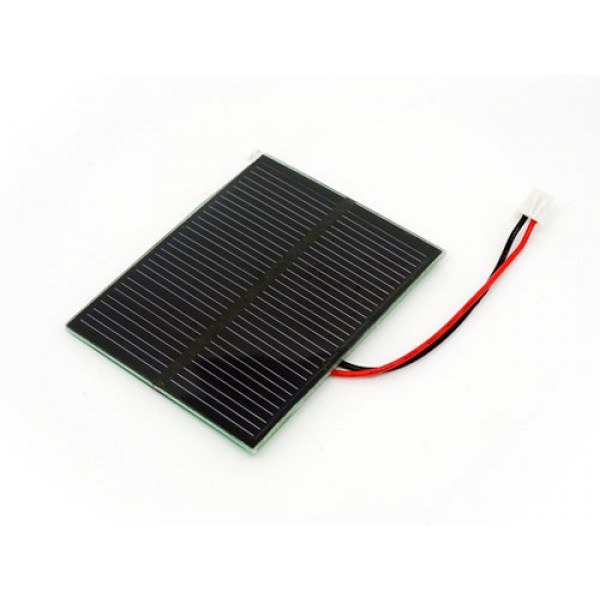 ESP32
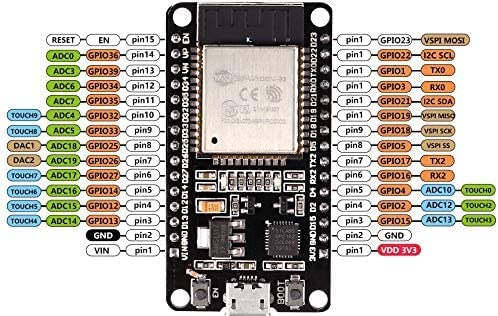 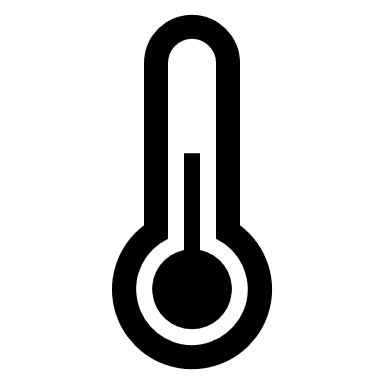 Temperatuur
Waardes sturen naar database
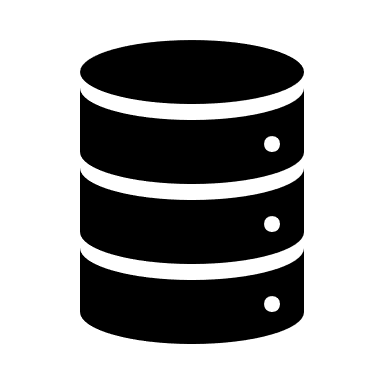 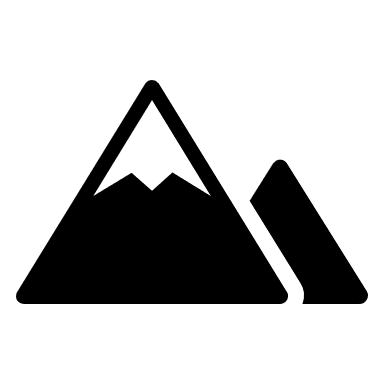 Druk
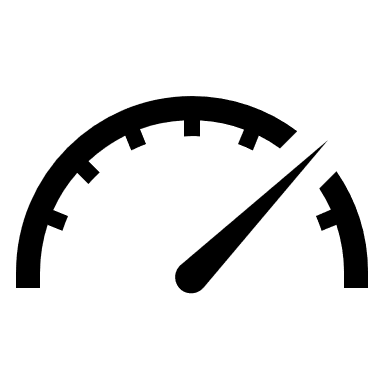 Gas
Waardes publiceren naar Raspberry Pi
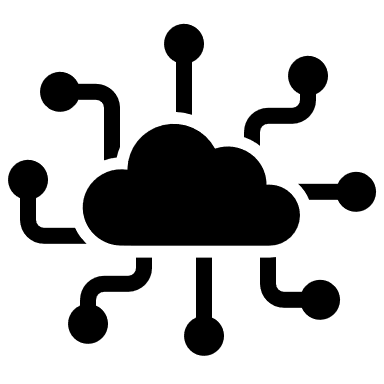 [Speaker Notes: Senne]
Raspberry Pi
MQTT Broker
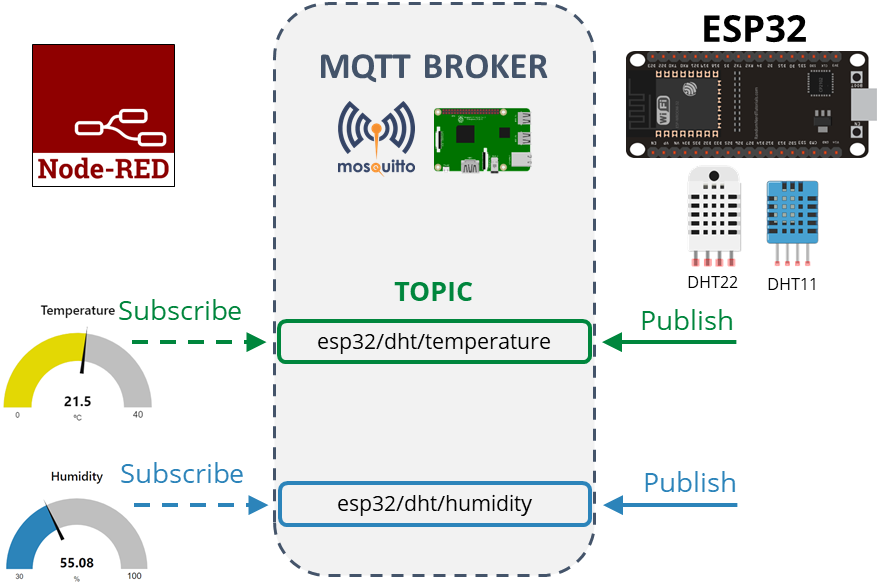 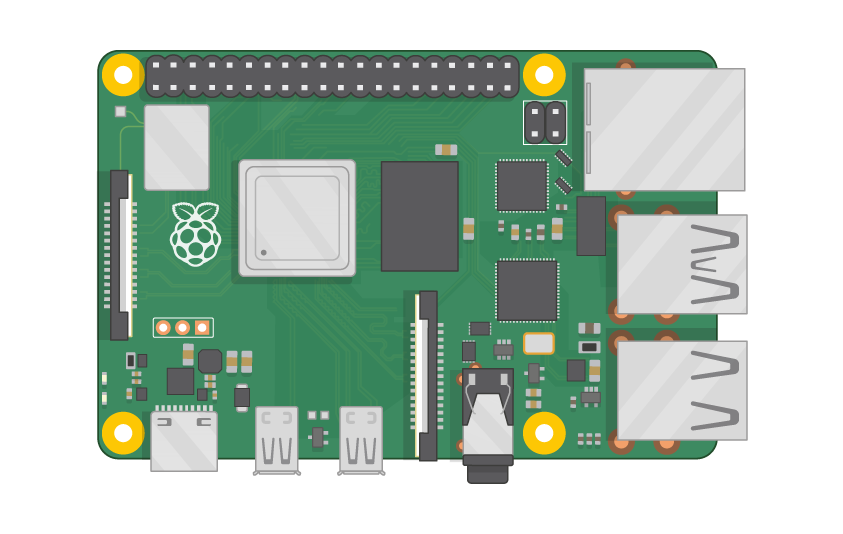 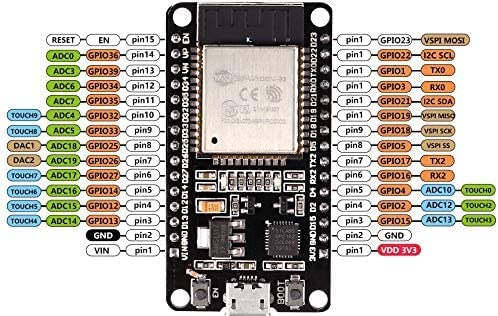 MQTT Client
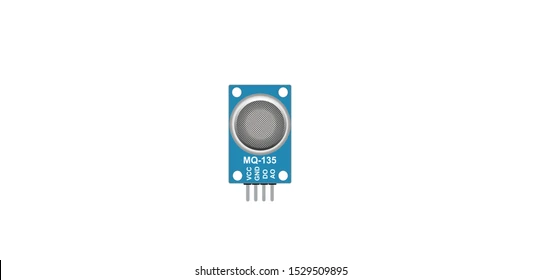 TOPIC
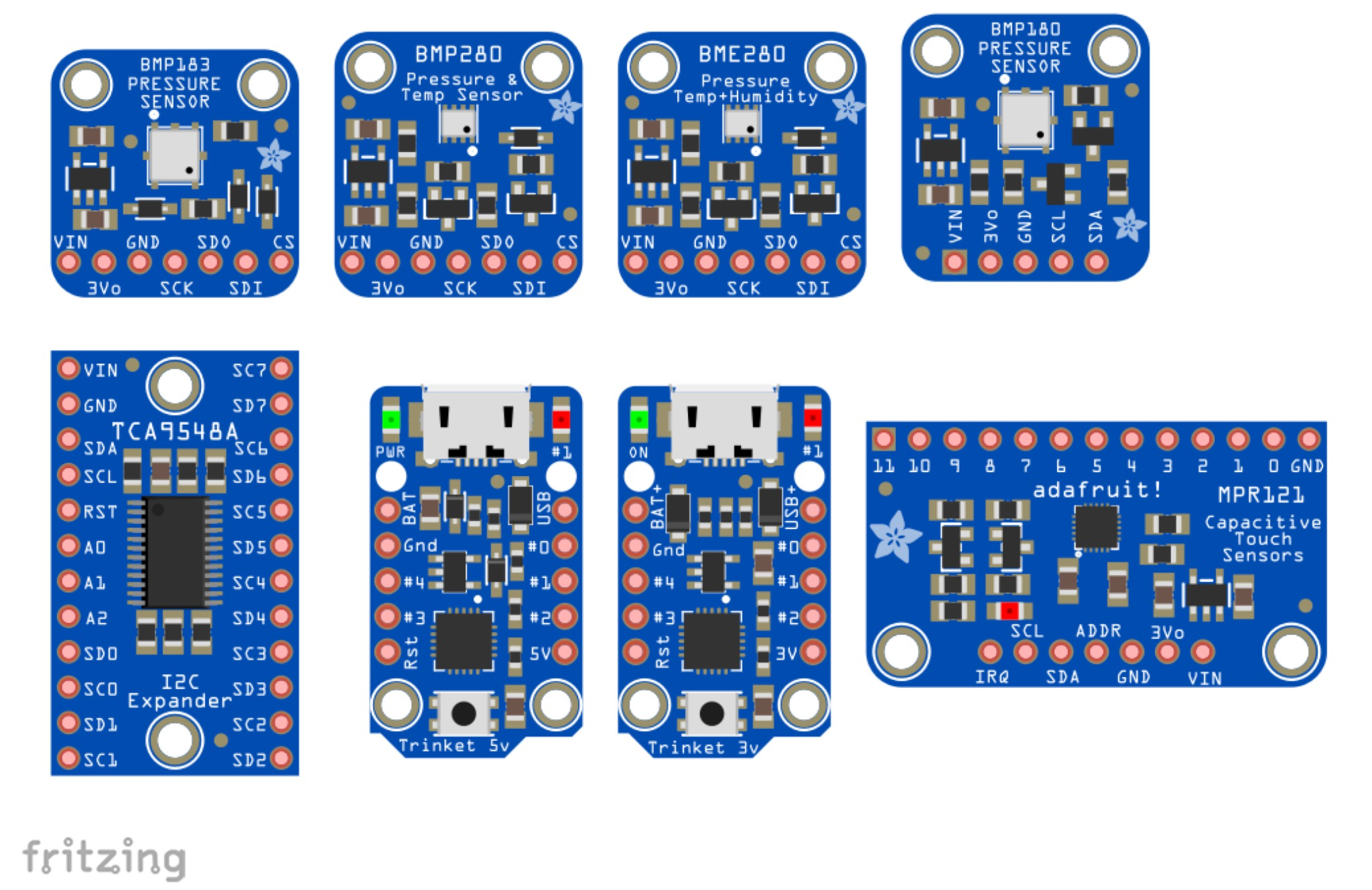 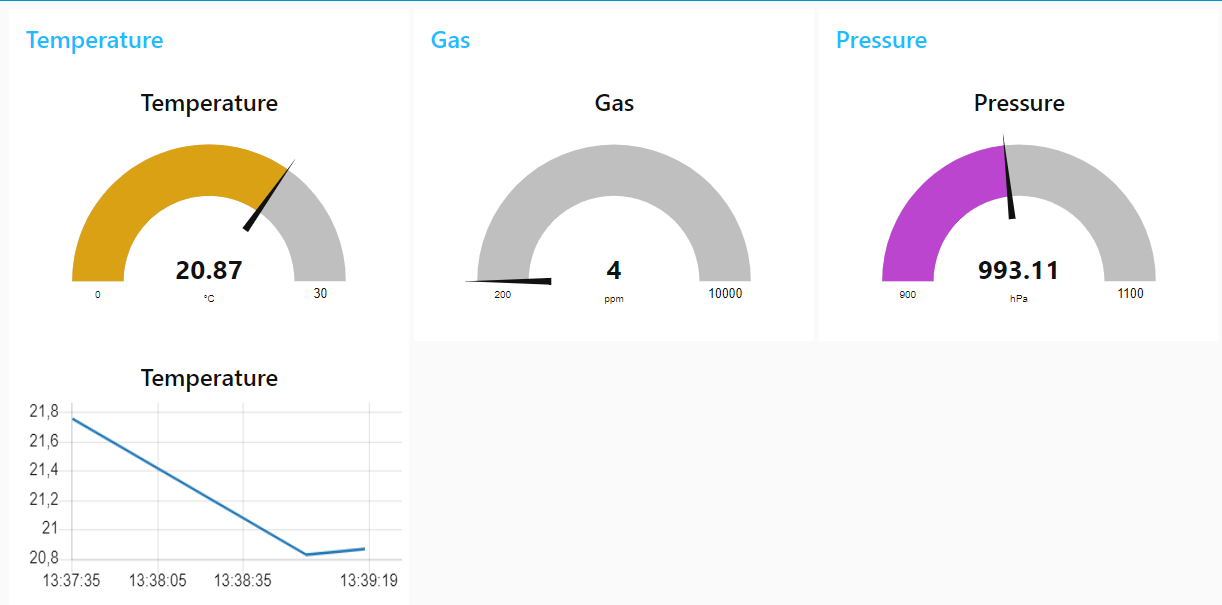 Subscribe
Publish
esp32/bmp280/temperature
esp32/bmp280/temperature
esp32/gas
[Speaker Notes: Senne]
Volledig schema
[Speaker Notes: Senne]
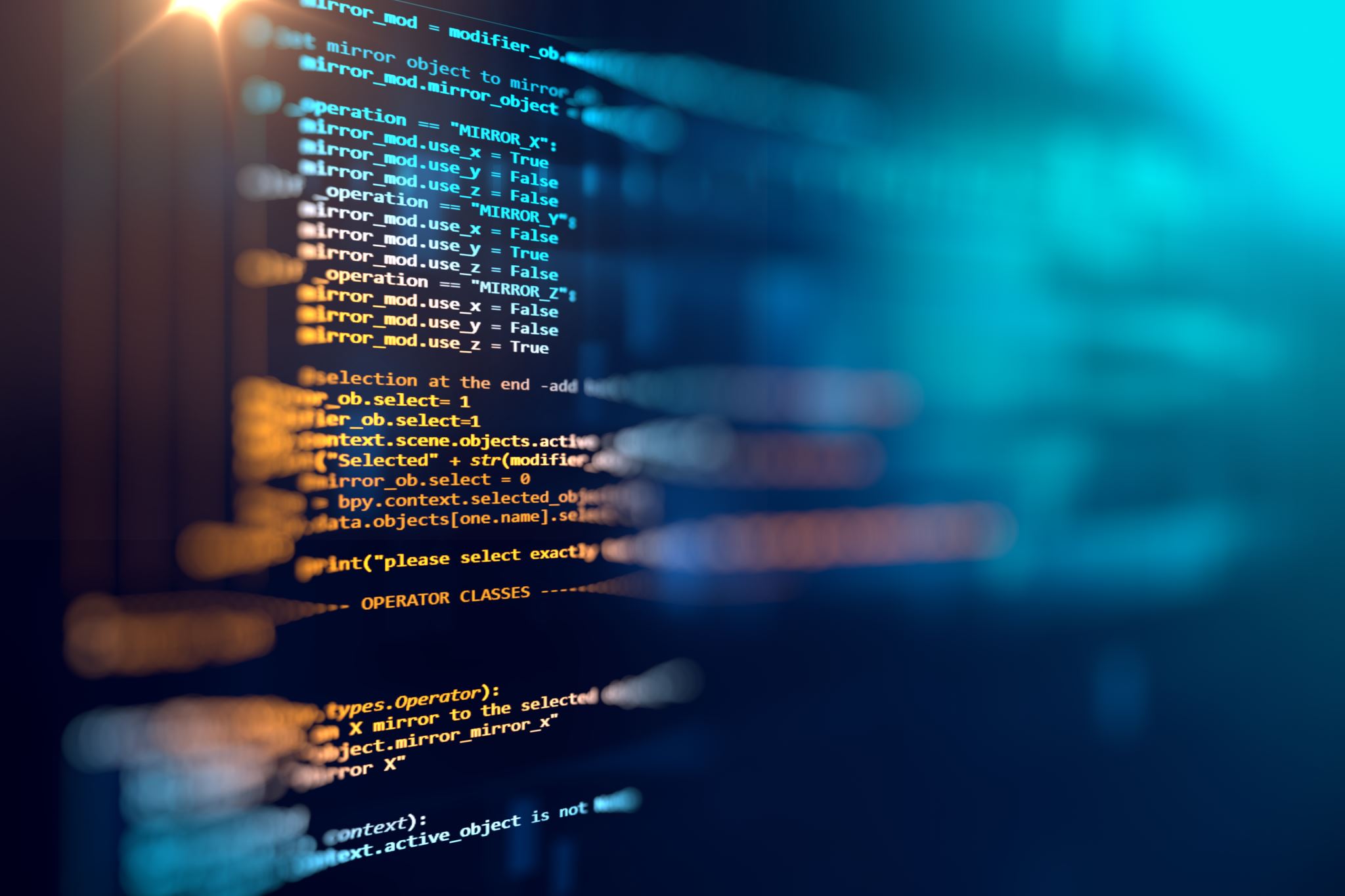 Code
Verbinden met WiFi
Sensoren uitlezen
Sturen naar database
Data records aanmaken
Sturen naar Rpi via MQTT
Publiceren naar Node-Red
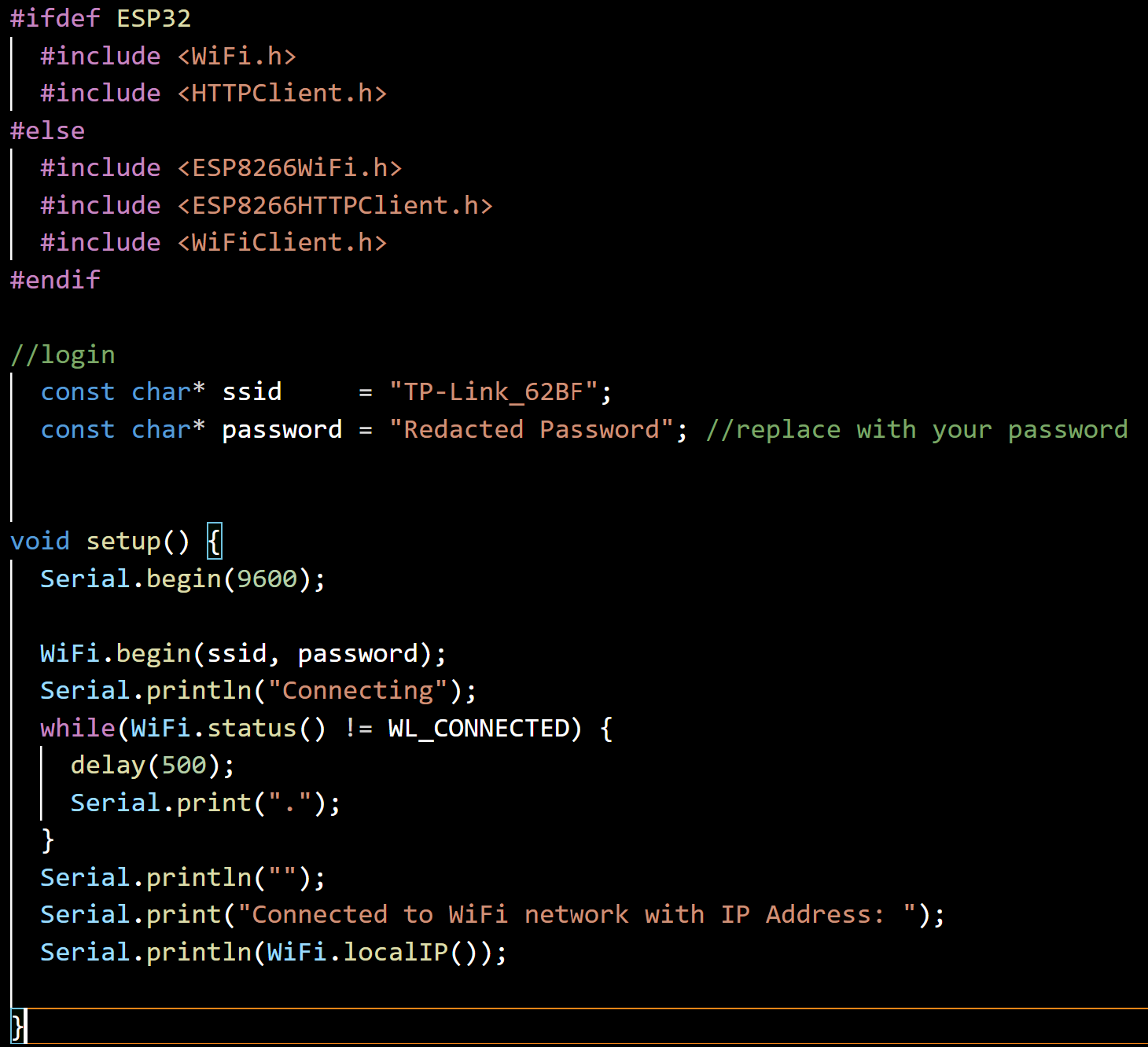 Verbinden met WiFi
[Speaker Notes: Brent]
Sensoren uitlezen
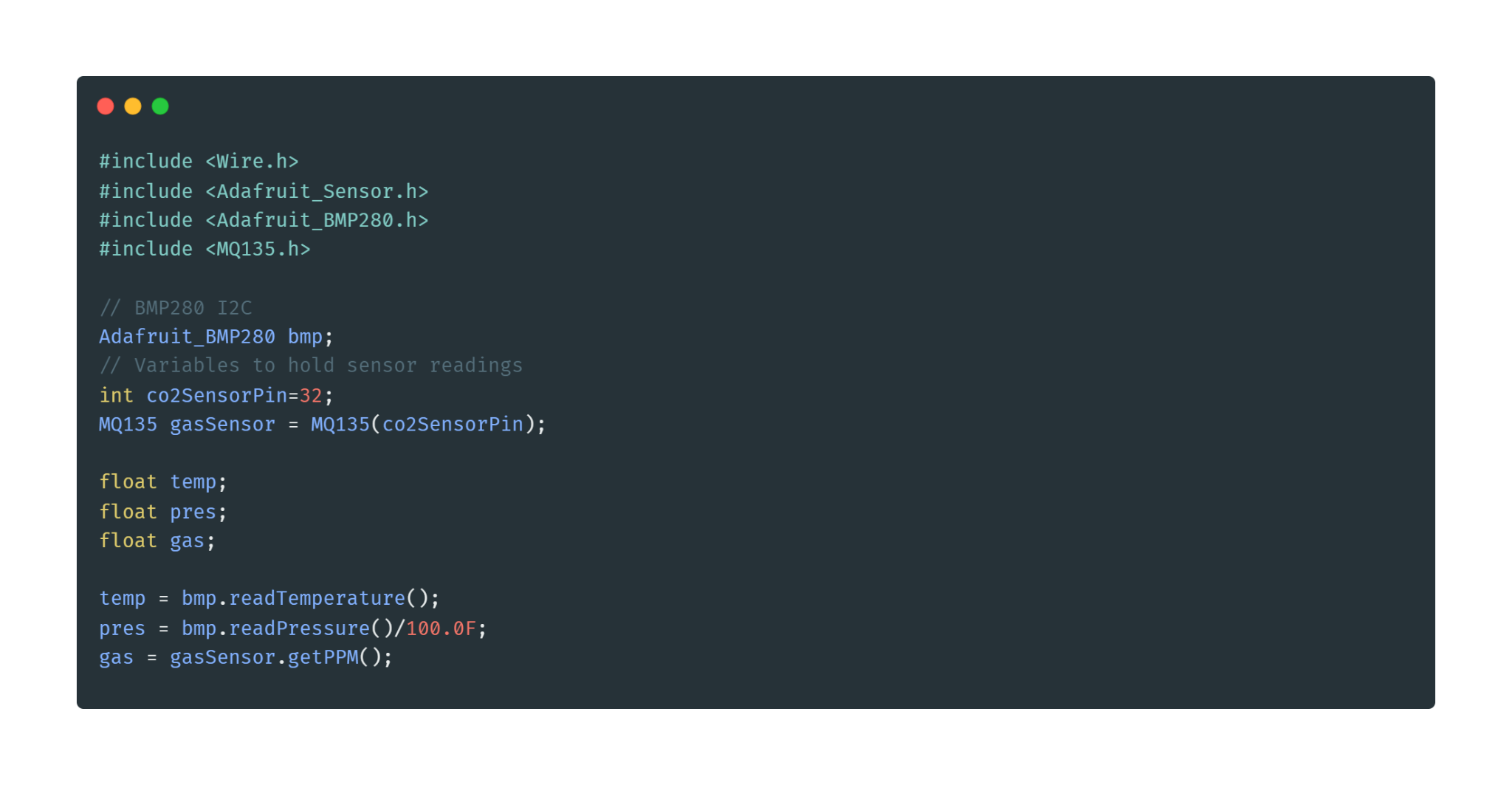 [Speaker Notes: Brent]
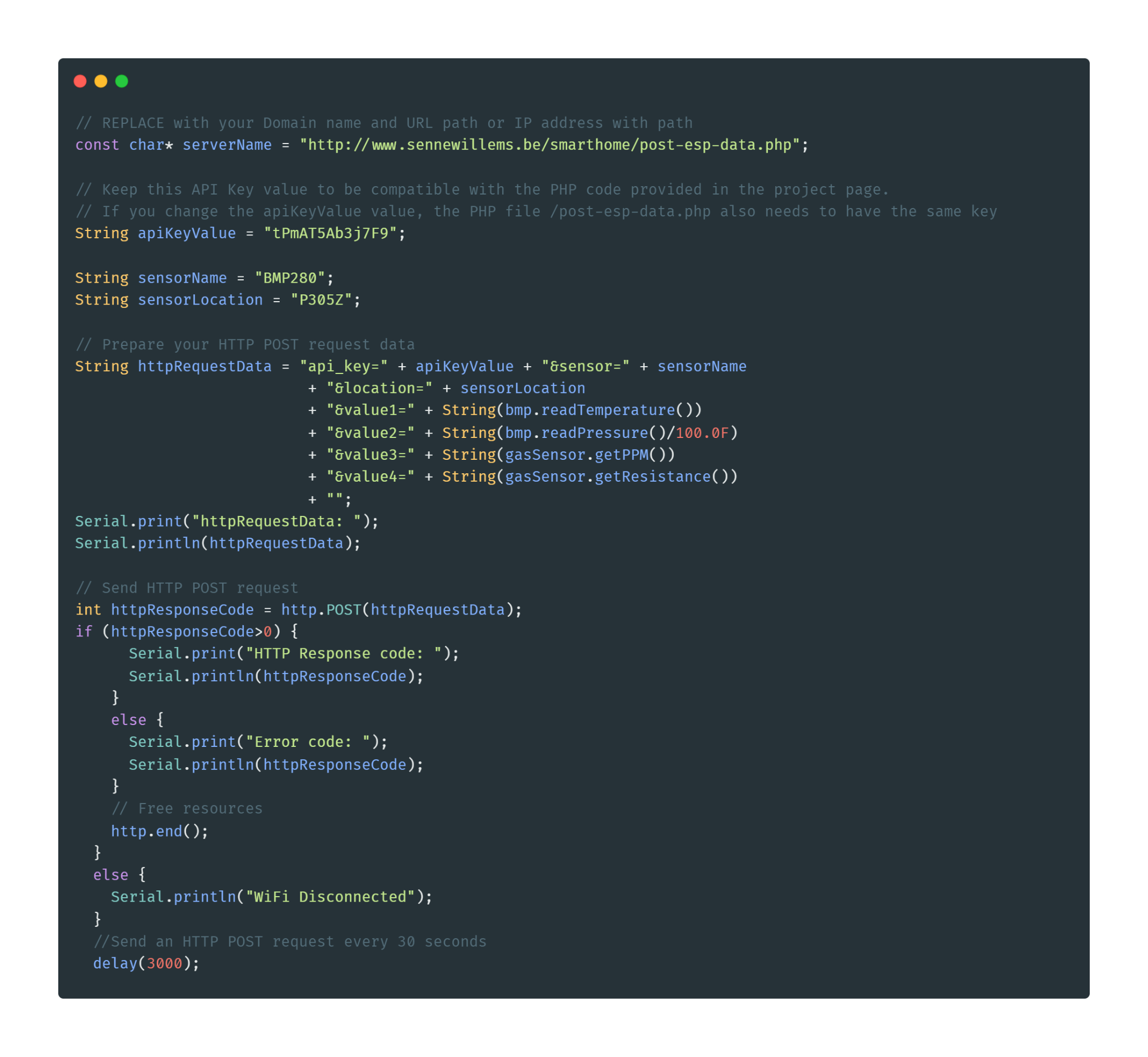 Sturen naar database
[Speaker Notes: Senne]
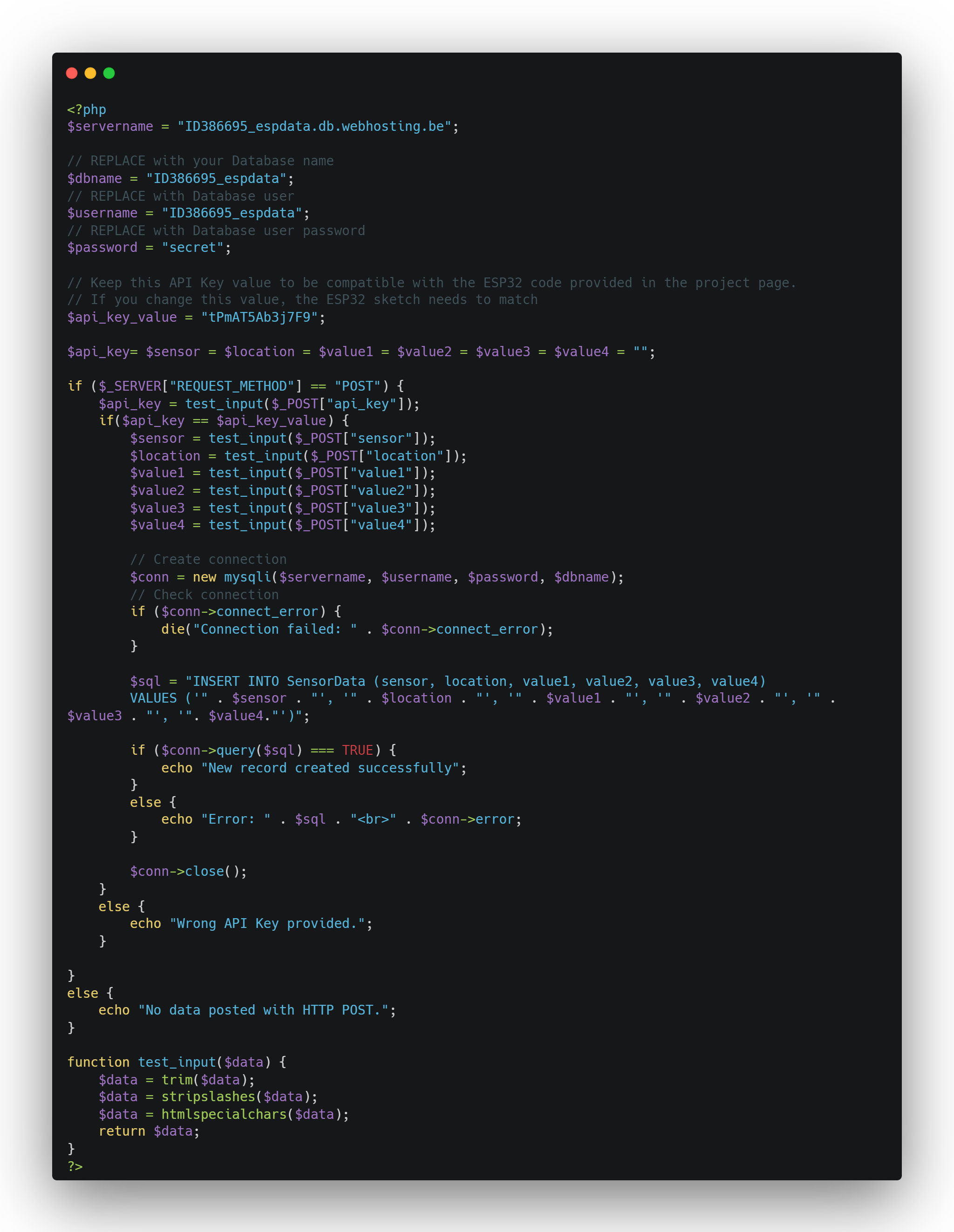 Data records aanmaken
[Speaker Notes: Senne]
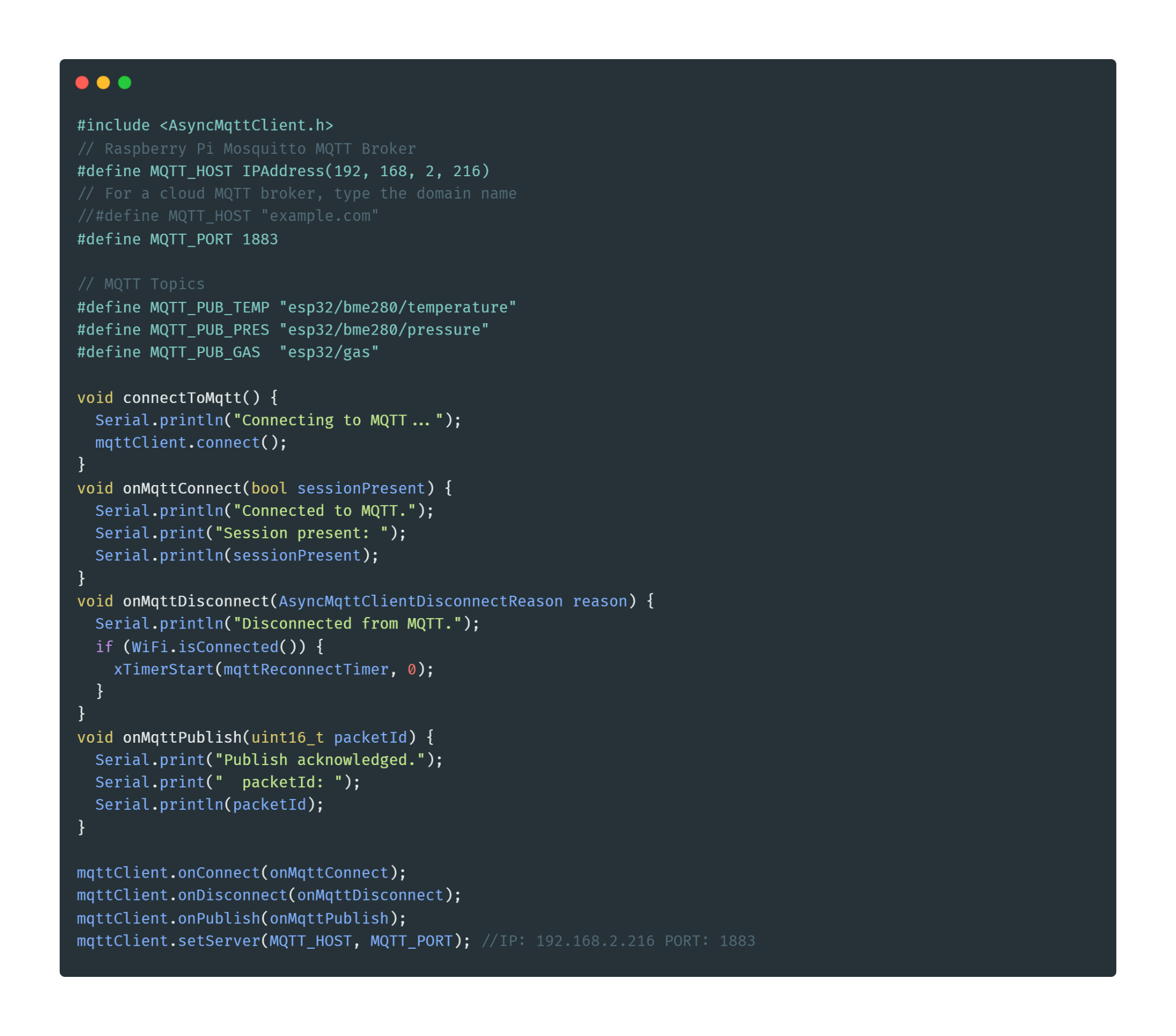 Sturen naar Raspberry Pi
[Speaker Notes: Senne]
Publiceren naar Node-Red
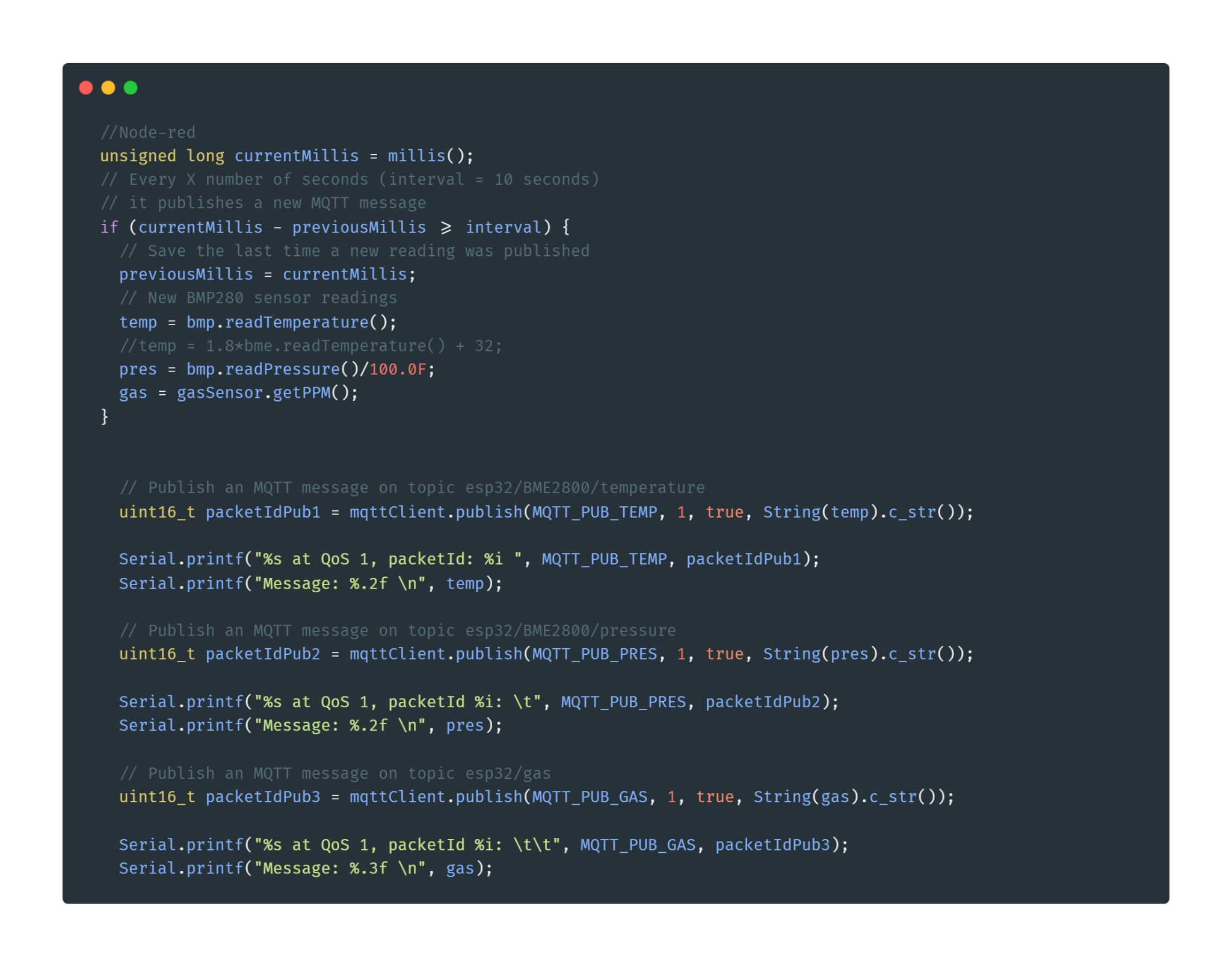 [Speaker Notes: Senne]
Live demo
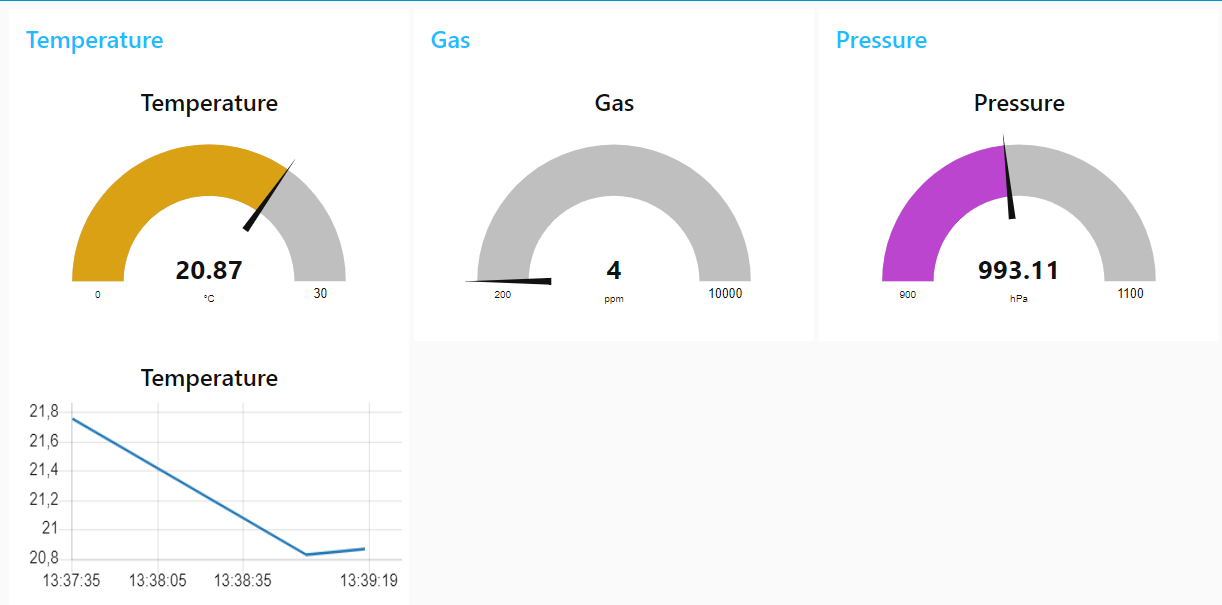 [Speaker Notes: Brent en Senne]
Zijn er nog vragen?